STUDENT FINANCE OVERVIEW  

ACADEMIC YEAR 2020/21
i
STUDENT FINANCE OVERVIEW
SESSION CONTENTS
This presentation will give potential new undergraduate students from England an
overview of the fundamental key messages needed to understand student finance:

Section 1 – What support can you get?

Section 2 – How do you get it?

Section 3 – When and how do you repay it?

Questions or Comments
i
STUDENT FINANCE ENGLAND
GENERAL ELIGIBILITY
Students need to meet certain residency criteria in order to be eligible for financial
support from SFE:

Have settled status – Can live in the UK without any Home Office restriction

Be ordinarily resident in England on the first day of the first academic year of 
	their course

Been living in the UK for the three years immediately prior to this date

Support available to you might vary if you are an EU or international student 
	or hold a status such as Refugee or EEA Migrant Worker

Go to www.gov.uk/student-finance/who-qualifies for more information
i
Eligible EU students starting in academic year 2020/21 will have continued
access to SFE financial support for the duration of their course
[Speaker Notes: Exceptions

If the student, their spouse, civil partner, parent/stepparent are recognised by the Government as a refugee and lived in this country since this status was awarded.

 If the student, their spouse, civil partner, parent/stepparent, have been granted Humanitarian Protection to stay in the   UK  by the Home Office, resulting from a failed asylum application. 

 If student is the child of a Swiss national or Turkish worker, and been ordinarily resident in the EEA and Switzerland/Turkey for the three year period immediately before the first day of the first academic year of their course

Long Residency Rule

The long residency regulation extends eligibility for student finance out to students who qualify under and can evidence one of the following criteria: 

Applicants aged under 18 years of age are required to have lived in the UK for at least 7 years

Applicants aged 18 years and above are required to have either spent at least half their life in the UK or at least 20 years in the UK 

This needs to include three years’ lawful ordinary residence before the first day of the first academic year of the course for all such applicants]
i
STUDENT FINANCE ENGLAND
ENTITLEMENT OVERVIEW
Generally, a Tuition Fee Loan is available for your first full undergraduate course, 
plus one extra year should you need it:







This extra year could be used if you choose a course but realise it is not for 
	you and want to start a different one, or if you need to repeat a year of study

You might not get full support if you have to repeat more than one year or have any previous HE study, but personal circumstances can be taken into account
=
+
4 years support
Extra
Year
20/21
22/23
21/22
i
Example based on standard 3 year Full-Time Course
Go to www.gov.uk/student-finance/who-qualifies for more information
[Speaker Notes: Full Time Students
 
If you have previously studied and gained a Equivalent or Lower Qualification (ELQ), you will be unable to get full support, irrespective of whether you received funding from SLC or not. You will not be eligible for Maintenance Loans, Tuition Fee support or Maintenance Grants but will be eligible to receive Grants for Dependants' and DSA support.A few things to remember:-
If you study a higher level qualification, you will be eligible to apply for full funding.
Previous study that did not lead to a qualification will not be counted if entirely self funded at a private institution.*
If you have not received funding from student finance but did get NHS funding (e.g. NHS Bursary), this will be counted when calculating your entitlement.
*Any other previous study will be counted and taken into consideration when calculating any funding for your new course.
 
If you have not attained a ELQ then you may still be eligible for a non-means tested ML. Please see article 1544.
 
Part Time Students
Part time students are eligible to receive up to 16 years worth of finance from Student Finance England.  Students who previously studied part time and did not receive funding from Student Finance England (self funded) will still have this counted as previous study - providing the previous course was an eligible course.]
STUDENT FINANCE OVERVIEW
WHAT SUPPORT COULD YOU GET?  

ACADEMIC YEAR 2020/21
STUDENT FINANCE ENGLAND
AN INTRODUCTION
Student Finance England provide financial support on behalf of the UK government 
to eligible students from England entering higher education in the UK:  

Two main costs you will have while studying are tuition fees and living costs

SFE make finance available to help students with both

You may be able to get a range of financial help and support, depending on; 

Your course and where you live and study
Your household income
Your personal circumstances
i
Figures in this presentation are for academic year 2020/21 and subject to 
change based on government policy
STUDENT FINANCE 2020/21
TUITION FEES AND LOANS
For academic year 2020/21, Approved (Fee Cap) Higher Education providers can
charge full-time students tuition fees of up to £9,250:

With tuition fees of up to £9,250, can you afford to study in higher education?

Eligible students won’t have to pay any tuition fees up front

A Tuition Fee Loan is available to cover the fee* charged by a provider

Or up to £6,165 is available for courses at ‘Approved’ HE providers 

A Tuition Fee Loan doesn’t depend on household income
	
SFE pay a Tuition Fee Loan directly to your university or college
i
*Up to £11,100 for Accelerated Degree courses at Approved (Fee Cap)
 providers with OfS Access/Participation Plan and TEF award
STUDENT FINANCE 2020/21
MAINTENANCE (LIVING COST) LOANS
So that’s tuition fee’s covered, but what other support can you get?

A Maintenance Loan is available to help with your living costs while in full-time 
higher education:

All eligible students are entitled to get some Maintenance Loan support

The amount of Maintenance Loan you can get depends on your household 
	income and where you live and study

Your Maintenance Loan is paid directly into your bank account each term

Tuition Fee and Maintenance Loans do have to be repaid but not until you’ve 
	left university/college and your income is over the relevant threshold
STUDENT FINANCE 2020/21
FULL-TIME SFE MAINTENANCE LOAN RATES
Full-Time students, not eligible for benefits or aged over 60
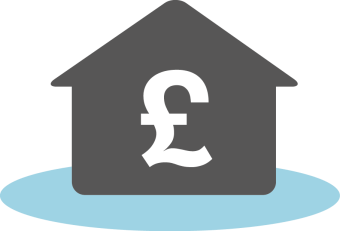 £
£
£
£12,010
£9,203
£7,747
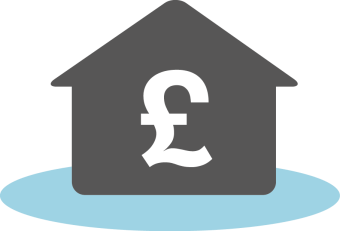 Parental Home Rate: 
Live at home while they study
Elsewhere Rate: 
Live and study away from home outside London
London Rate: 
Live and study away from home in London
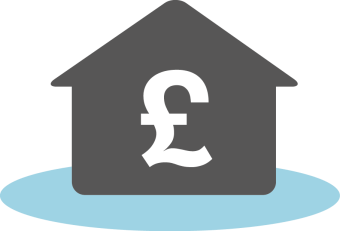 [Speaker Notes: Household Income Assessment
 
The income assessment for full year and final year rates of loans for living costs is calculated as follows:
 
Parental Home Rate: £1 reduction in loan for every complete £7.88 increase in income above £25,000.
London Rate: £1 reduction in loan for every complete £7.66 increase in income above £25,000.
Elsewhere Rate: £1 reduction in loan for every complete £7.79 increase in income above £25,000.
Overseas Rate: £1 reduction in loan for every complete £7.72 increase in income above £25,000.
The income threshold for the minimum non-income assessed full rate of overseas loan is: £65,847.
The income thresholds for the minimum non-income assessed final year rates of loans are: £56,836 (Home), £67,268 (London), £60,702 (Elsewhere), and £62,566(Overseas).]
STUDENT FINANCE 2020/21
MAINTENANCE LOAN - MEANS TESTING
For the higher rate of Maintenance Loan you will need to give SFE details of your
household income:

Household income is the income of any parents, stepparent, parent’s partner, 
	wife, husband or civil partner you usually live with 

If your household income is over a certain level (£42,875) the government 
	include an assumed contribution amount in the assessment process

There are different rates of Maintenance Loan available to students who;

Are entitled to receive benefits

Are aged over 60 before the first day of their course
i
For more information: www.gov.uk/student-finance/new-fulltime-students
[Speaker Notes: A student is considered independent if:
They’ve been married or formed a civil partnership before the start of the academic year even if that marriage or civil partnership has ended

• 	They have no living parents

• 	They’ve supported themselves for at least three years before the start of their course

They’ve not communicated with their parents for one year before the beginning of the academic year for which they are applying for support, or can demonstrate a permanent estrangement from their parents

Their parents cannot be traced or it is not practical or possible to contact them

Their parents live outside of the EC and an income assessment would put them in jeopardy, or if not reasonably practicable for them to send funds to the UK if a contribution were assessed

• 	Subject to certain exceptions, they were looked after by a local authority throughout any three month period ending on or after the date on which they turned 16 and before the first day of the first academic year of their course

NNECL - The National Network for the Education of Care Leavers (NNECL) was established in June 2013 by higher education institutions and national
organisations committed to the progression and support of Care Leavers in higher education.

Propel is brought to you by The Who Cares? Trust, a voice for children in care. Everything we do is designed to improve the day-to-day experience of
children and young people in care - and their future lives.]
STUDENT FINANCE 2020/21
MAINTENANCE LOAN – INDEPENDENT STUDENTS
For the higher rate of Maintenance Loan you will need to give SFE details of your
household income, unless you can be viewed as independent, this can be if you:

Have care of a person under the age of 18

Are 25 or over on the first day of the academic year 

Are married or in a civil partnership

Have supported yourself financially for 3 years before starting in HE (earning a minimum of around £7,500 per year)

Are permanently estranged from your parents (www.standalone.org.uk)

Have no living parents or it is impossible to contact them

Are leaving the care of a local authority (see propel.org.uk for more info)
[Speaker Notes: A student is considered independent if:
They’ve been married or formed a civil partnership before the start of the academic year even if that marriage or civil partnership has ended

• 	They have no living parents

• 	They’ve supported themselves for at least three years before the start of their course

They’ve not communicated with their parents for one year before the beginning of the academic year for which they are applying for support, or can demonstrate a permanent estrangement from their parents

Their parents cannot be traced or it is not practical or possible to contact them

Their parents live outside of the EC and an income assessment would put them in jeopardy, or if not reasonably practicable for them to send funds to the UK if a contribution were assessed

• 	Subject to certain exceptions, they were looked after by a local authority throughout any three month period ending on or after the date on which they turned 16 and before the first day of the first academic year of their course

NNECL - The National Network for the Education of Care Leavers (NNECL) was established in June 2013 by higher education institutions and national
organisations committed to the progression and support of Care Leavers in higher education.

Propel is brought to you by The Who Cares? Trust, a voice for children in care. Everything we do is designed to improve the day-to-day experience of
children and young people in care - and their future lives.]
STUDENT FINANCE 2020/21
SOURCES OF EXTRA SUPPORT FOR STUDENTS
ADDITIONAL SUPPORT
There may also be extra help available for students who;

Have a disability, long-term health condition, mental health condition or 
	specific learning difficulty

Have children or adult dependants

Study overseas as part of their UK based course

Study Nursing, Midwifery or Allied Health Courses

Many universities and colleges also offer students bursaries and scholarships:

These depend on things like your academic results, the course you choose, household income, or even if you are good at sport, art or music etc..
i
Care leavers should always check out if any additional (bursary) support
might also be available from universities or their local authority!
[Speaker Notes: Childcare Grant
Helps with childcare costs for dependent children aged under 15 at the beginning of the academic year (or under 17 if they have special educational needs) in registered or approved childcare. For more details on what childcare qualifies, visit www.gov.uk/studentfinance

Depending on their household income, the student can apply for 85% of their actual childcare costs up to £159.59 a week for one child or £273.60 a week for two or more children. They can get this money for term times and holidays. Students won’t qualify for this grant if they, or their husband, wife or partner get the childcare part of the Working Tax Credit or childcare element of Universal Credit from HM Revenue & Customs.

Parents’ Learning Allowance
This allowance can help with course-related costs for students with dependent children.
If they qualify, students can get up to £1,617 a year. The amount they can get depends on their household income; that is the income of the student’s husband, wife or partner (if they have one) and that of any dependants. 

In the case of a couple who are both eligible students, they can each get up to £1,617 a year.

Adult Dependants’ Grant
The grant can help if a student has an adult who depends on them financially. This can’t be the student’s grown-up child or other adult who gets student finance. 
There are some exceptions to eligible ‘other adult dependants’; students can’t claim for a spouse, civil partner or co-habiting partner who is also a student receiving a statutory award.
The Adult Dependants’ Grant can be up to £2,834 a year. The amount the student can get depends on the income 
of their husband, wife or partner (if they have one) and that of any dependants.

Disabled Students’ Allowances (DSAs) help pay for extra costs a student might have as a direct result of their disability, long-term health condition, mental-health condition or specific learning difficulty such as dyslexia or dyspraxia. DSAs are additional support available to students who may otherwise be prevented from attending a higher-education course because of a disability.

Key facts about DSAs: 
• Available to undergraduates and postgraduates studying full-time or part-time (their part-time course must be at least 25% intensity of the full-time equivalent course) 
• Doesn’t have to be repaid
• Doesn’t depend on household income: the amount students can get relates to their needs up to specified maximum amounts 
• Doesn’t affect benefit entitlement. For example, other help students might get, like Disability Living Allowance, won’t be affected by    DSAs 
• Isn’t affected by a student’s age
• Isn’t affected by previous study
• Is paid directly to the supplier of the service or (in some circumstances) into the student’s bank account

Who can get DSAs? 
DSAs are available to those who have:
• a mental-health condition, such as anxiety or depression; 
• a specific learning difficulty, such as dyslexia or dyspraxia; 
• a developmental disorder, such as autism or ADHD/ADD; 
• a progressive medical condition such as Multiple Sclerosis, cancer or HIV; 
• a sensory impairment which could affect the ability to see or hear;
• another physical or medical condition; or 
• a long-term health condition.

Other conditions not mentioned on this list may be covered by DSAs

The applications for dependants grants and DSA can be triggered through the main student finance application process!!]
STUDENT FINANCE 2020/21
DISABLED STUDENTS ALLOWANCES AND DEPENDANTS GRANTS
DSAs provide help towards additional costs a student may face due to disabilities,
long-term health conditions, mental health conditions or specific learning difficulties:

DSAs support is available in addition to the standard student finance package,     it is not affected by household income and does not have to be repaid

The DSAs awarded are based on the specific needs of the individual student 
	and supporting evidence will be required as part of the application process

The income assessed SFE Dependants’ Grants are additional support for eligible
full-time undergraduate students with children or an adult dependent:

There are three Dependants’ Grants available for eligible students which are,  Childcare Grant, Parents’ Learning Allowance and Adult Dependants’ Grant
i
Go to www.gov.uk/student-finance/extra-help for more information
[Speaker Notes: Disabled Students' Allowances (DSAs) help pay for extra costs a student might have as a direct result of their disability, including a long-term health condition, mental-health condition or specific learning difficulty such as dyslexia or dyspraxia. They must meet the definition of a disability under the Equality Act 2010
DSAs don’t usually have to be paid back, unless the student leaves their course early.
The student may have to attend an appointment at a study needs assessment centre to talk to a specialist about what type of support would help them.

They may be able to get:
General Allowance - used to help pay course-related costs they may have as a direct result of their disability.
Specialist Equipment Allowance - used to help buy equipment needed because of their disability.
Non-Medical Helper Allowance - used to help pay for support workers such as British Sign Language interpreters or mobility trainers.
Travel Allowance - used for any additional study-related travel costs they may have as a result of their disability.

Childcare Grant is additional income assessed funding to help students with children pay the costs of childcare during study. 
They may be eligible for help with their childcare costs if they:
are a full-time student
have children under 15, or under 17 if the child has special educational needs
This grant is available to full-time students studying an eligible:
undergraduate course
Initial Teacher Training (ITT) course
Postgraduate Certificate in Education (PGCE)
The grant doesn’t usually need to be paid back.
 
Income-related, unemployment and housing benefits are not affected by Childcare Grant. Students must not be in receipt of the Childcare Element of the Working Tax Credit, the Childcare Element of Universal Credit, Tax-free Childcare from HM Revenue and Customs (HMRC) or NHS funded childcare grants at the same time as the Childcare Grant.

Parents’ Learning Allowance is additional funding to help students who are also parents. This can be used for everyday costs of study, such as books, study materials and travel.
This grant is available to full-time students studying an eligible:
undergraduate course
Initial Teacher Training (ITT) course
Postgraduate Certificate in Education (PGCE)
It doesn’t usually need to be paid back unless they leave their course early. It is paid directly to the student in addition to other student finance they can get.
Parents’ Learning Allowance won’t affect their existing benefits.

Adult Dependants’ Grant is additional funding to help students who are financially responsible for another adult.
This grant is available to full-time students studying an eligible:
undergraduate course
Initial Teacher Training (ITT) course
Postgraduate Certificate in Education (PGCE)
The grant doesn’t usually have to be paid back unless they leave their course early.
The grant is paid directly to the student, in addition to any other student finance]
STUDENT FINANCE 2020/21
SFE DISABLED STUDENTS ALLOWANCES
i
For academic year 2020/21 for eligible postgraduate students, there is a
single DSA allowance of up to £20,580 per course year
[Speaker Notes: Disabled Students' Allowances (DSAs) help pay for extra costs a student might have as a direct result of their disability, including a long-term health condition, mental-health condition or specific learning difficulty such as dyslexia or dyspraxia. They must meet the definition of a disability under the Equality Act 2010
DSAs don’t usually have to be paid back, unless the student leaves their course early.
The student may have to attend an appointment at a study needs assessment centre to talk to a specialist about what type of support would help them.

They may be able to get:
General Allowance - used to help pay course-related costs they may have as a direct result of their disability.
Specialist Equipment Allowance - used to help buy equipment needed because of their disability.
Non-Medical Helper Allowance - used to help pay for support workers such as British Sign Language interpreters or mobility trainers.
Travel Allowance - used for any additional study-related travel costs they may have as a result of their disability.]
STUDENT FINANCE 2020/21
INCOME ASSESSED SFE DEPENDANTS’ GRANTS
[Speaker Notes: Childcare Grant is additional income assessed funding to help students with children pay the costs of childcare during study. 
They may be eligible for help with their childcare costs if they:
are a full-time student
have children under 15, or under 17 if the child has special educational needs
This grant is available to full-time students studying an eligible:
undergraduate course
Initial Teacher Training (ITT) course
Postgraduate Certificate in Education (PGCE)
The grant doesn’t usually need to be paid back.
 
Income-related, unemployment and housing benefits are not affected by Childcare Grant. Students must not be in receipt of the Childcare Element of the Working Tax Credit, the Childcare Element of Universal Credit, Tax-free Childcare from HM Revenue and Customs (HMRC) or NHS funded childcare grants at the same time as the Childcare Grant.

Parents’ Learning Allowance is additional funding to help students who are also parents. This can be used for everyday costs of study, such as books, study materials and travel.
This grant is available to full-time students studying an eligible:
undergraduate course
Initial Teacher Training (ITT) course
Postgraduate Certificate in Education (PGCE)
It doesn’t usually need to be paid back unless they leave their course early. It is paid directly to the student in addition to other student finance they can get.
Parents’ Learning Allowance won’t affect their existing benefits.

Adult Dependants’ Grant is additional funding to help students who are financially responsible for another adult.
This grant is available to full-time students studying an eligible:
undergraduate course
Initial Teacher Training (ITT) course
Postgraduate Certificate in Education (PGCE)
The grant doesn’t usually have to be paid back unless they leave their course early.
The grant is paid directly to the student, in addition to any other student finance]
STUDENT FINANCE 2020/21
NHSBSA MAINTENANCE GRANT - OVERVIEW
From September 2020, students undertaking eligible courses in nursing, midwifery
and many allied health professions at English universities can get a non-repayable
£5,000 NHS Maintenance Grant each year: 

Extra payments of up to £3,000 a year will also be available for eligible students;

£1,000 towards childcare costs
£1,000 if studying in a region that is struggling to recruit
£1,000 if studying a shortage specialism (including mental heath and learning disability nursing)

Students can also access their SFE funding and elements of the NHSBSA Learning Support Fund as appropriate*
i
*Support for clinical placement travel/accommodation costs, childcare and
 students in financial hardship: www.nhsbsa.nhs.uk/learning-support-fund
[Speaker Notes: In December 2019, the government announced that new and continuing nursing, midwifery students and many allied health students on pre-registration courses at English universities will receive a £5,000 maintenance grant each year. 

The funding will be given to all eligible new and continuing degree-level nursing, midwifery and many allied health students from September 2020. 

The government expects the £5,000 maintenance grants to benefit around 100,000 pre-registration nursing, midwifery and allied health degree students every year.

The funding comes as part of the government’s manifesto commitment to increase nurse numbers by 50,000 by 2025.

Students will also be able to continue to access the appropriate funding for tuition and maintenance loans from the Student Loans Company, plus the existing NHSBSA Learning Support Fund.

Students will receive at least £5,000 a year, with up to £3,000 further funding available for eligible students, including for:
specialist disciplines that struggle to recruit, including mental health
an additional childcare allowance, on top of the £1,000 already on offer
areas of the country which have seen a decrease in people accepted on some nursing, midwifery and allied health courses over the past year

This means that some students could be eligible for up to £8,000 per year, with everyone getting at least £5,000. 

The funding will not have to be repaid by recipients. 

The full list of new and continuing students set to benefit from the funding is as follows:
dietetics
dental hygiene or dental therapy (level 5 courses)
occupational therapy
operating department practitioner (level 5 courses)
orthoptics
orthotics and prosthetics
physiotherapy
podiatry or chiropody
radiography (diagnostic and therapeutic)
speech and language therapy
paramedicine
midwifery
nursing (adult, child, mental health, learning disability, joint nursing/social work)

This is the first time paramedic students will benefit from additional NHS funding while at university.

Extra payments worth up to £3,000 per academic year will be available for eligible students. Each year they could receive:
£1,000 towards childcare costs
£1,000 if studying in a region that is struggling to recruit
£1,000 if they’re a new student studying a shortage specialism important to delivering the NHS Long Term Plan 

The shortage specialisms have been confirmed as:
mental health nursing
learning disability nursing
radiography (diagnostic and therapeutic)
prosthetics and orthotics
orthoptics and podiatryThe NHS Business Services Authority Student Services department will be responsible for administering this funding on behalf of the Department of Health and Social Care (DHSC). We are working closely with DHSC colleagues to set out the details regarding how and when students will access this additional support. This will include an updated digital application system to make the process as easy as possible for students.NHSBSA will be updating their website and social media channels with information as soon as it becomes available and will be holding some stakeholder events this year to explain the funding in more detail as well as the system and how students can applyPractitioners who would like to receive these updates can sign up to the contact list on our website indicating an interest in the Learning Support Fund to ensure they're on our distribution list. 

NHSBSA will also be setting up a separate contact list specifically for students who would like to receive updates.

What is the offer? 
Nursing students on courses from September 2020 to receive at least £5,000 a year in additional funding for maintenance and associated study costs. 
Up to a further £3,000 additional funding for childcare costs, and students in regions or specialisms struggling to recruit.
This means that some students could benefit from up to £8,000 in total support per year with everyone getting at least £5,000. The funding will not have to be repaid by recipients.

Which parts of the country will get the £1,000 grant? 
Although Higher Education Institutes (HEIs) in some regions of the country have been growing their nursing numbers successfully, not all regions have been able to do this. We will undertake further work to support HEIs in the regions of the country that have seen faltering levels of applications. 
£1,000 will be available for students in areas of the country which have seen a decrease in people accepted onto some nursing, midwifery and allied health courses over the past year. This funding will be available from 2021/22, with further details on who can access the support by the summer of 2020.

What will the support for students with children be? 
New and continuing students with caring responsibilities will also benefit from    an additional £1,000 to help them balance their studies with their caring responsibilities, on top of the £1,000 already on offer.

Which groups are included, does this include midwifery and AHP students? 
The additional funding will be available to pre-registration undergraduate and postgraduate students starting or continuing nursing and midwifery courses at degree level in the 2020/21 academic year. The same funding is also being made available to support undergraduate and postgraduate students starting or continuing courses in many allied health subjects and dental hygiene and dental therapy in 2020/21 

What other funding is available? 
The new package will supplement existing support available to nursing students from the Department of Health and Social Care including travel and accommodation costs for clinical placements, funding for students facing financial hardship and childcare support. Students will also be able to continue to access funding for tuition and maintenance loans from the Student Loan Company.

Does it apply to current students? 
The package will be available from September 2020 and students studying at that point will be able to apply. 
However, students who have completed their studies will not be entitled to this additional funding. Any student who steps off a course in the third year of study now will also not be entitled to this funding if they were to re-join the course. 

Will it differ depending on what university students go to? 
Every student will receive an annual payment of at least £5,000 in non-repayable funding. Although Higher Education Institutes (HEIs) in some regions of England have been growing their nursing numbers successfully, not all regions have been able to do this, compounded by nursing shortages in the NHS workforce. 
£1,000 will be available for students in areas of the country which have seen a decrease in people accepted onto some nursing, midwifery and allied health courses over the past year. This funding will be available from next year, with further details on who can access the support in early 2020.
 
What if I go to university in Scotland/NI/Wales? 
This offer is available to students studying courses in England only. Decisions about the NHS workforce in Northern Ireland, Scotland and Wales, including the funding that they provide for students, are a matter for the Devolved Administrations of those countries.]
STUDENT FINANCE OVERVIEW
APPLICATIONS  

ACADEMIC YEAR 2020/21
STUDENT FINANCE APPLICATIONS
KEY MESSAGES
Each year, too many students apply late for their finance and could have no way 
to pay for courses or accommodation at the start of term...don’t let that be you!
Tips to help make sure you get paid on time;
You don’t need a confirmed place at university or college to apply 

Apply with your preferred choice, you can change details later if needed

Make sure any evidence and information needed to support your application 
	is supplied ‘right first time’ both from you and your parents (or partner)

Make a note of your student finance account log-in details and keep them safe

Read, understand and agree to the loan Terms and Conditions
i
The full-time SFE application service opened on 17th February 2020, 
deadline for on-time applications 22nd May 2020! www.gov.uk/studentfinance
[Speaker Notes: EU Students still need to download and complete a paper application form!

Other notes of importance for students;

Make a note of your account log-in details and keep them safe

Agree to share information from your application, this helps apply for many bursaries and some scholarships

Make sure any evidence and information needed to support your application is supplied first time (yours and your parent/partners’)

Submit your application even if there is a delay in getting income details from your parent/sponsor so some funding (Tuition and Maintenance Loan) will be available when you start your course

If SFE ask you to send any additional evidence or documents to support your application use recorded delivery!

Before starting the application, students should have the following to hand:

•	Passport - SLC can check identity using valid UK passport details for most students

•	University and course details – Remember apply with your first choice initially so your application can be assessed as soon as possible
	
•	Bank account details

•	National Insurance number

•	Parent’s or partner’s National Insurance number and income details]
STUDENT FINANCE APPLICATIONS
COMPLETING AN APPLICATION
Before starting an application, students should have the following to hand:

•	Passport - SFE can check identity using valid UK passport details 
•	University and course details
Bank account details and National Insurance number

The easiest way for parents or other sponsors to support an application is also
online through GOV.UK, providing their information including:

•	National Insurance numbers
Household income information (Based on prior tax year)
Details of other child dependants
i
If the household income decreases by at least 15%, students can be
reassessed: www.gov.uk/apply-for-student-finance/change-an-application
[Speaker Notes: The easiest way for a student to prove their identity is to give us their valid UK passport number online, when they apply. We can then check and confirm their identity without them having to actually send us their passport. If a student doesn’t have a valid UK passport they’ll need to send us their original *birth or *adoption certificate, along with a Birth/Adoption Certificate Declaration Form. 

This is available from www.gov.uk 

If the student is a non-UK passport holder, they’ll need to send us their *valid non-UK passport and any original *supporting letters from the UK Border Agency explaining the student’s residency status. *These must be original documents, not photocopies. We’ll return them once we’ve confirmed their identity and checked they’re eligible. 

If there is more than one dependant child in the same household, a standard allowance of £1,130 is deducted from the household income for each of these additional dependants.  If there is more than one student from the same household in higher education (depending on household income) a further reduction may be possible through applying split contributions (expected parental contribution to a students maintenance costs)

For example, in a household with two students and a household contribution of £500, this would be divided between the two students. Where students in the same household fall under different student finance regulations, their household contribution would be calculated according to the regulations which apply to their individual circumstances. The household contribution is then divided by the number of students in that household.

A full chart of expected contributions based on household income can be found on in the policy documents on practitioners.slc.co.uk.

VHI
From the Academic Year 2011/2012, all SFE students with new sponsors, requesting a means tested assessment will have their sponsor’s declared income figures checked and verified with HMRC records. SFW will introduce this approach in Academic Year 2014/15.
If a Verified Household Income (VHI) check is performed and income compared with HMRC's figure differs by more than £100, we will request financial evidence to support the income declared. This exception is called an "Income Variance" (IncVar).If a VHI check is performed and HMRC are unable to match the sponsors details to information held on their system, we will request evidence to confirm the sponsors details, eg. Full name, Date of birth (DOB) and National Insurance Number (Nino). This exception is called "Citizen Not Found" (CNF).

Exceptions:There will be cases when HMRC are unable to give positive confirmation as their records do not match our own, these cases will fall into 2 categories:CNF – Citizen Not FoundThis exception will be returned if HMRC are unable to match the sponsor details to their records. This could be due to a variety of reasons, for example, an incorrect NiNo has been provided or a sponsor does not have an active record with HMRC (non-taxable income only) in these cases we will request further clarification from the sponsor before performing a means tested assessment. All CNF cases are dealt with by the Admin Exceptions Team and should be passed over using the drop down on your daily scanning report.INCVAR – Income VarianceIf HMRC’s income records and the figures SFW have submitted differ from each other and HMRC hold a higher figure this exception will be returned. If the figure HMRC holds is more than £100 higher than the declared amount we will investigate further and copies of financial evidence will be requested from the sponsor.]
STUDENT FINANCE APPLICATIONS
WHAT IS HOUSEHOLD INCOME?
If supporting an application for means tested student finance, SFE need the details 
of a student’s parents (including stepparent or cohabiting partner), partner or other
sponsors household (taxable) income and National Insurance numbers:

Taxable earned income includes;
Wages, salaries, tips, and other taxable employee pay
Gross income received as a statutory employee
Earnings from self-employment (after deduction of allowable expenses)

Taxable unearned income includes;
Interest from savings (only the annual summary is required)
Benefits and Pensions
Rent from property or a room
i
The total household income from all taxable sources is considered when
calculating entitlement to support, including taxable benefits
[Speaker Notes: TAXABLE INCOME
Interest from a bank, building society or local authority - in some instances this source of income may not reach exceed the applicable tax free interest threshold but it will be included in the assessment  ;
Interest from National Savings (other than first £70 of National Savings Ordinary Account interest) and Investments;
Interest distributions from authorised unit trusts and open-ended investment companies;
Dividends from shares, UK authorised unit trusts and open-ended investment companies;
Pensions, i.e. private pensions, state pension, pensions from previous employers, personal pensions, retirement annuities;
Other income and lump sums (for example - pensions lump sums, pension payment or redundancy payments);
Earning from employment;
Earnings from self-employment (after deduction of allowable expenses);
Rent from letting property;
Income from the 'Rent a Room' scheme
Income from trust funds;
Income from taxable benefits in kind;
Chargeable event gains from life insurance policies (only life insurance paid monthly is classed as a taxable benefit);
Income from outside the UK;
Share of joint income;
Foster Care Payments
Additional Voluntary Contributions - extra pension contributions made to top up their occupational pension

Taxable Benefits
Bereavement Allowance – (replaced Widow’s Pension from; 09/04/2001 although Widow's Pension is still paid to Widow’s whose entitlement arose before 09/04/01)
Bereavement Benefit
Care Allowance; (information is available from DWP Carers Allowance, Palatine House, Lancaster Road, Preston ,PR1 1HB,Phone number 0345 608 4321, www.direct.gov.uk/carers - email facility on website
Employment Support Allowance (contributory based only as income based is not taxable)
Income Support when paid to strikers or people involved in a trade dispute
Payments of Incapacity Benefit over 28 weeks
Pensions payable under the Industrial death Benefit Scheme
Jobseeker’s Allowance
Retirement Pension - includes state pension
Statutory Adoption Pay
Statutory Sick Pay
Statutory Maternity Pay
Statutory Paternity Pay
Widowed Parents Allowance]
STUDENT FINANCE OVERVIEW
REPAYMENT  

ACADEMIC YEAR 2020/21
STUDENT LOAN REPAYMENT
INCOME CONTINGENT PLAN 2 STUDENT LOAN OVERVIEW
Some key facts about how student loan repayments work include;

You won’t have to make repayments until your income is over a set threshold (£26,575* a year, or  £2,214 a month or £511 a week from April 2020) 

If you study a full-time course, you will be due to start repaying from the April 
	after completing your course or leaving/withdrawing from higher education

You’ll repay 9% of any income earned over the threshold and if employed in 
	the UK, the deductions will be made from your pay through the tax system

If your income falls below the threshold at any time your repayments will stop

Any outstanding balance will be written off 30 years after entering repayment
i
Plan 2 thresholds are set to rise annually inline with ‘average earnings 
 increases’ (set at £25,725 from April 6th 2019 until April 6th 2020)
STUDENT LOAN REPAYMENT
PLAN 2 STUDENT LOAN – THE FIGURES (FROM APRIL 2020)
i
If you move or work overseas you will need to repay 9% of your earnings over the repayment threshold for the country you are living in
£10.69
9% of the £1,425 
difference = £128.25 
Divide by 12 months
Income
£28,000
[Speaker Notes: The statutory repayment threshold for Plan 2 loans is adjusted at the start of each tax year in line with the percentage difference in average earnings (Regulation 29 8(b)). 

3.3% (3.304%) for April 2020 increase

The repayment threshold for post-2012 (plan 2) loans will rise to £26,575 from 6 April 2020 to 5 April 2021.

From 6 April 2020, the repayment threshold for pre-2012 (Plan 1) loans will rise to £19,390.

From 1 September 2019 until 31 August 2020, the interest rate for borrowers in England taking out a Postgraduate Masters or a Doctoral loan will be 5.4% (RPI + 3%). The repayment threshold for Postgraduate loans continues to be £21,000.

From 1 September 2019 until 31 August 2020, the interest rate for mortgage style loans will be 2.4%. The deferment threshold for mortgage style loans will be £32,347. Any queries from borrowers who have mortgage style loans should be addressed to their loan administrator.]
STUDENT LOAN REPAYMENT
PLAN 2 STUDENT LOAN – THE INTEREST
Interest on a student loan will start being added as soon as the first payments are
made and the rate applied will vary:

While in study until entering repayment, interest will be applied at RPI +3%

RPI is Retail Prices Index and the rate for student loans is set annually, using 
	the figure from March which is applied in September (2.4% until Sept 2020)

When you enter repayment, the interest rates will be linked to what you earn, 
	from RPI only to RPI +3%*

To ensure your repayments are accurate, it is important to keep SLC updated
	on any changes to your circumstances 

See www.gov.uk/repaying-your-student-loan for more information
i
April 2020: Thresholds will be set at: Income under £26,575 = RPI Only, 
then on a sliding scale until earning over £47,835 = RPI +3%
[Speaker Notes: Part-time RPI
While studying on a course until whichever comes first of: 

the April after graduating or leaving a course; or

The April after the fourth anniversary of the start of a course - RPI + 3%

From the April after graduating or leaving a course, or after the fourth anniversary of the start of a course - RPI]
STUDENT FINANCE OVERVIEW
MANAGING YOUR MONEY  

ACADEMIC YEAR 2020/21
MANAGING YOUR MONEY
CONSIDER THE COSTS
It’s important to think about the costs you are likely to face while at uni and how to 
manage your money:

Remember, you’ll get a maintenance support payment each term and you’ll need 
to pay for things like...

books and other study/course materials

accommodation, phone bill, food and drink

sports, leisure and social activities

There might also be costs you may not have thought of yet, such as insurance or 
a TV Licence...so think about planning a budget!
i
Could you balance study and work? Many students will work part-time alongside their study or during the holidays to supplement their income
MANAGING YOUR MONEY
HOW MUCH?
Students across the UK spend an average of £806.62 each month, but on what?
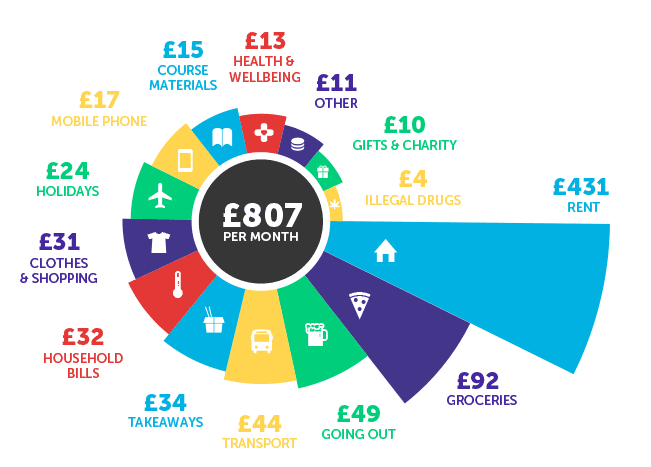 Figures from Savethestudent.org Student Money Survey
[Speaker Notes: It’s getting more expensive to go to university – not because of tuition fees, but because living costs have gone up across the UK. Students now spend an average of £806.62 each month. That’s £37 more than in 2018.

Interestingly, international students spend slight more at £816 a month on average.]
QUESTIONS OR COMMENTS
NOW IT’S YOUR TURN
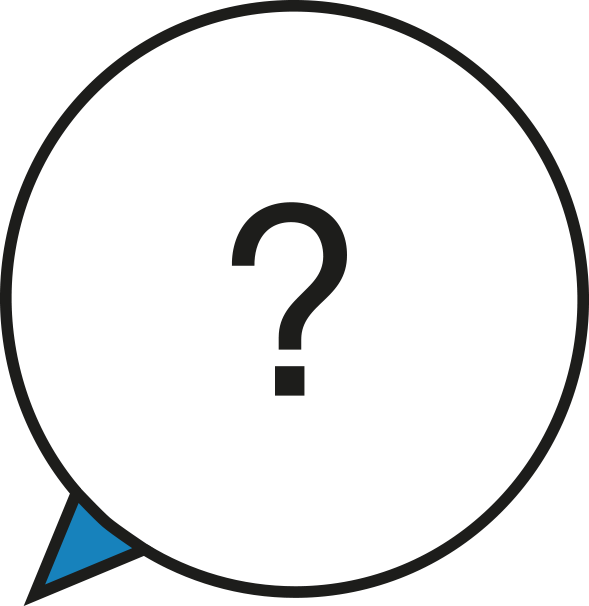 For further information on student finance,
applications and repayment
www.gov.uk/studentfinance

For a range of helpful tools and guidance, 
visit  student finance zone
www.thestudentroom.co.uk/studentfinance